A Breakthrough in Nuclear Cardiac Imaging
Mahrukh Syed, BSc
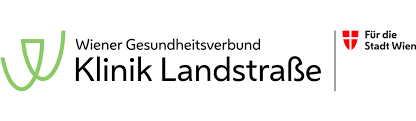 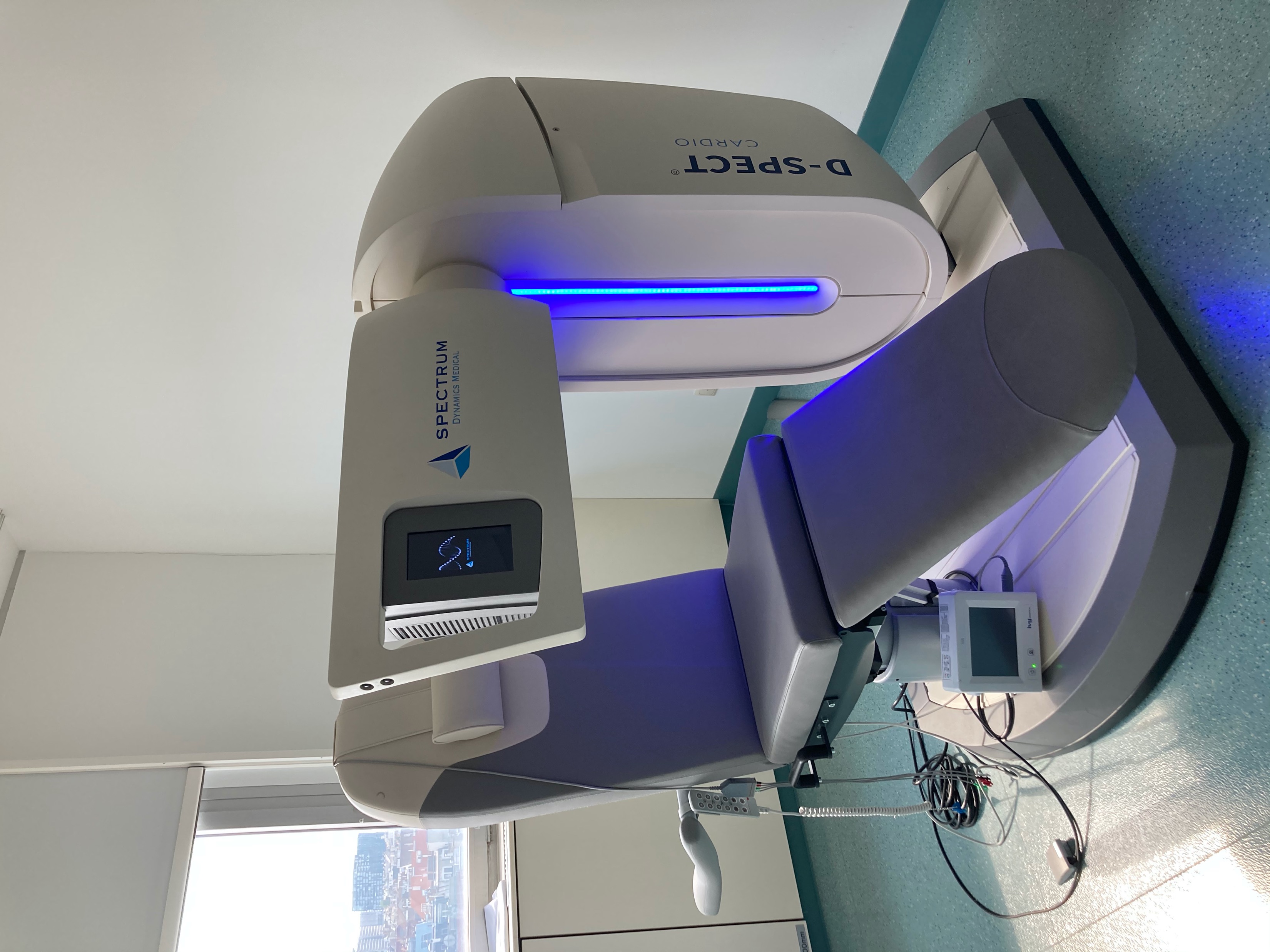 Picture by Mahrukh Syed, BSc
D-SPECT
Vienna's first highly sensitive cardiac SPECT camera
Spectrum Dynamics Medical 
9 columns of Cadmium Zinc Telluride detectors
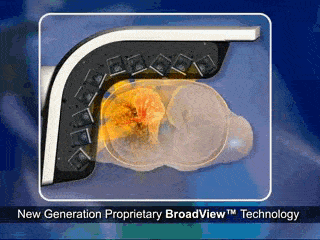 https://spectrum-dynamics.com/products/d-spect-series/
Advantages
Variable positioning options
https://spectrum-dynamics.com/products/d-spect-series/
Disadvantage
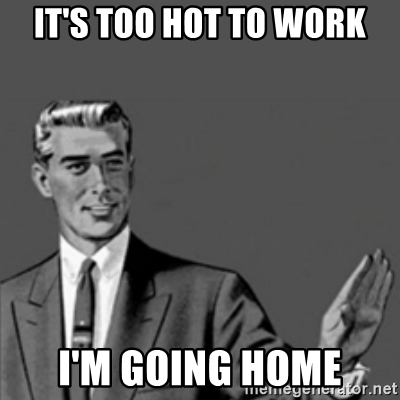 References
https://spectrum-dynamics.com/products/d-spect-series/
Klinik Landstraße – Institute for Nuclear Medicine, Vienna
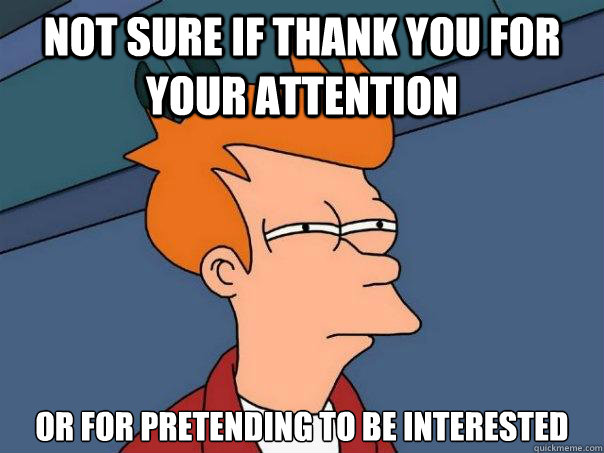